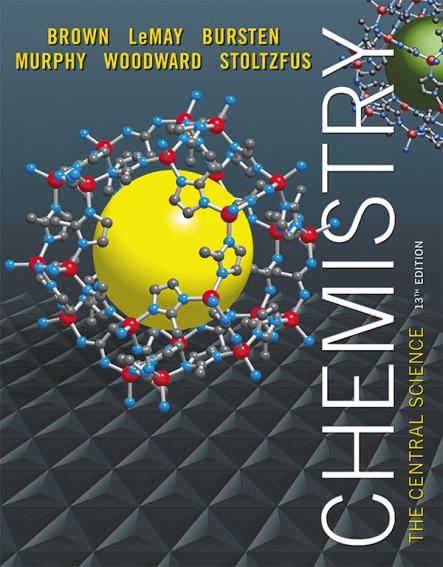 Lecture Presentation
Chapter 17Additional Aspects of Aqueous Equilibria
James F. Kirby
Quinnipiac University
Hamden, CT
© 2015 Pearson Education, Inc.
Effect of Acetate on the Acetic Acid Equilibrium
Acetic acid is a weak acid:
CH3COOH(aq) ⇌ H+(aq) + CH3COO–(aq)
Sodium acetate is a strong electrolyte:
NaCH3COO(aq) → Na+(aq) + CH3COO–(aq)
The presence of acetate from sodium acetate in an acetic acid solution will shift the equilibrium, according to LeChâtelier’s Principle:
CH3COOH(aq) ⇌ H+(aq) + CH3COO–(aq)
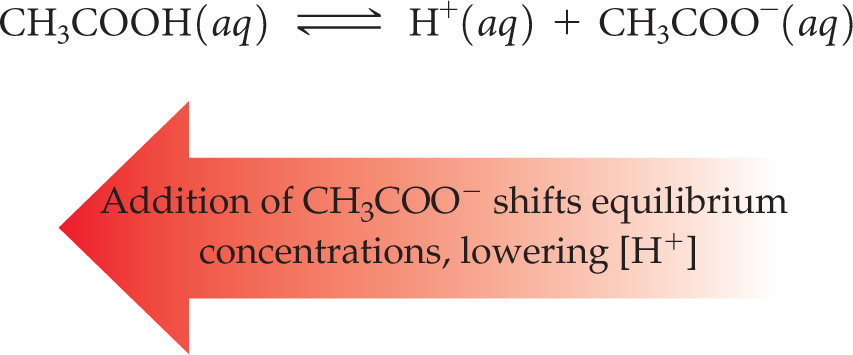 The Common-Ion Effect
“Whenever a weak electrolyte and a strong electrolyte containing a common ion are together in solution, the weak electrolyte ionizes less than it would if it were alone in solution.”
This affects acid–base equilibria.
We will also see (later in the chapter) how it affects solubility.
An Acid–Base Example
What is the pH of a solution made by adding 0.30 mol of acetic acid and 0.30 mol of sodium acetate to enough water to make 1.0 L of solution?
 CH3COOH(aq) ⇌ H+(aq) + CH3COO–(aq)
 Ka = [H+][CH3COO–]/[CH3COOH] = 1.8 × 10–5
Example (completed)
1.8 × 10–5 = (x)(0.30 + x)/(0.30 – x)

Assume that adding or subtracting x from 0.30 will not change 0.30 enough to matter and the equation becomes

1.8 × 10–5 = (x)(0.30)/(0.30)

which results in: x = 1.8 × 10–5 = [H+]

So: pH = –log[H+] = 4.74
Buffers
Solutions of a weak conjugate acid–base pair that resist drastic changes in pH are called buffers.
These solutions contain relatively high concentrations (10–3 M or more) of both the acid and base. Their concentrations are approximately equal.
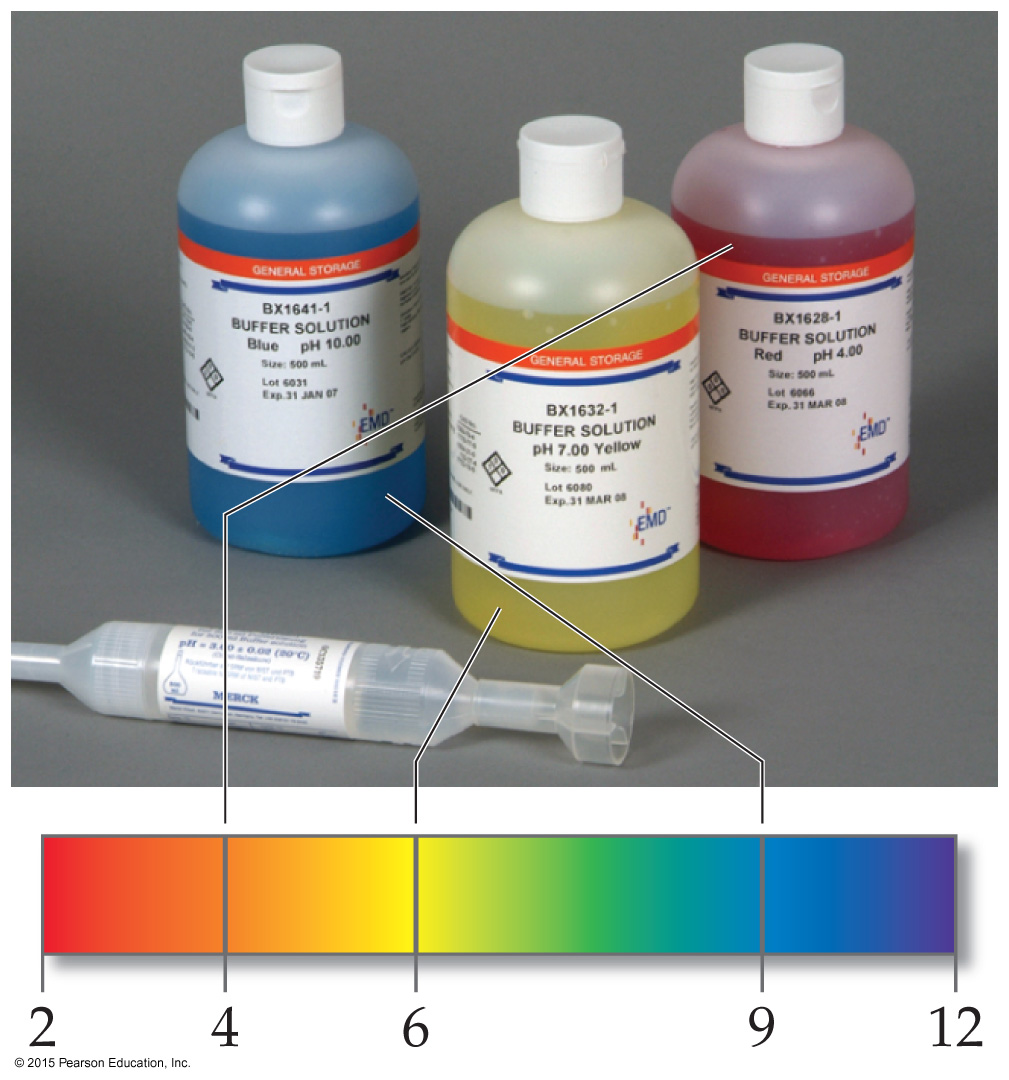 Ways to Make a Buffer
Mix a weak acid and a salt of its conjugate base or a weak base and a salt of its conjugate acid.
Add strong acid and partially neutralize a weak base or add strong base and partially neutralize a weak acid.
How a Buffer Works
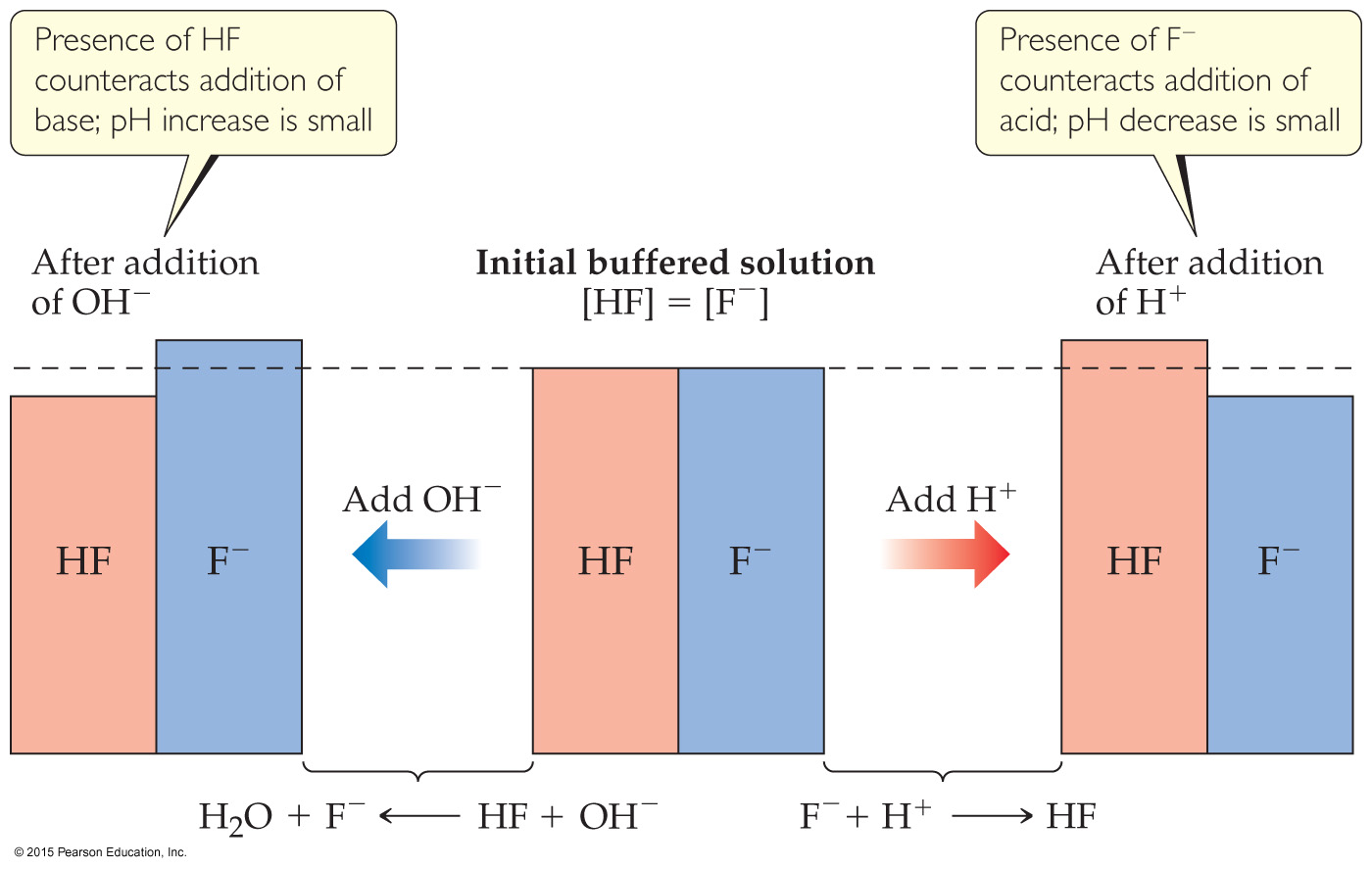 Adding a small amount of acid or base only slightly neutralizes one component of the buffer, so the pH doesn’t change much.
Calculating the pH of a Buffer
For a weak acid: Ka = [H+][A–]/[HA]
Take –log of both sides:
	–log Ka = –log[H+] + –log([A–]/[HA])
Rearrange:
	–log[H+]  = –log Ka +log([A–]/[HA])
Which is:
	pH  =  pKa + log([A–]/[HA])
This equation is known as the Henderson–Hasselbalch equation.   This applies only to buffers.
Henderson–Hasselbalch Equation
What is the pH of a buffer that is 0.12 M in lactic acid, CH3CH(OH)COOH, and 0.10 M in sodium lactate? Ka for lactic acid is 1.4 × 104.

pH = pKa + log([A–]/[HA])
= –log(1.4 × 10–4) + log[(0.10 M)/(0.12 M)]
= 3.85 + (–0.08) = 3.77
Buffer Capacity
The amount of acid or base the buffer can neutralize before the pH begins to change to an appreciable degree
Using the Henderson–Hasselbalch equation, pH will be the same for a conjugate acid–base pair of 1 M each or 0.1 M each; however, the buffer which is 1 M can neutralize more acid or base before the pH changes.
pH Range
The range of pH values over which a buffer system works effectively
Optimal pH: where pH = pKa([HA] = [A–])
If one concentration is more than 10 times the other, the buffering action is poor; this means that the pH range of a buffer is usually ±1 pH unit from pKa.
Addition of a Strong Acid or a Strong Base to a Buffer
Adding of the strong acid or base is a neutralization reaction; calculate like stoichiometry problem to find [HA] and [A–] when all of the added acid or base reacts.
Use the Henderson–Hasselbalch equation to find pH.
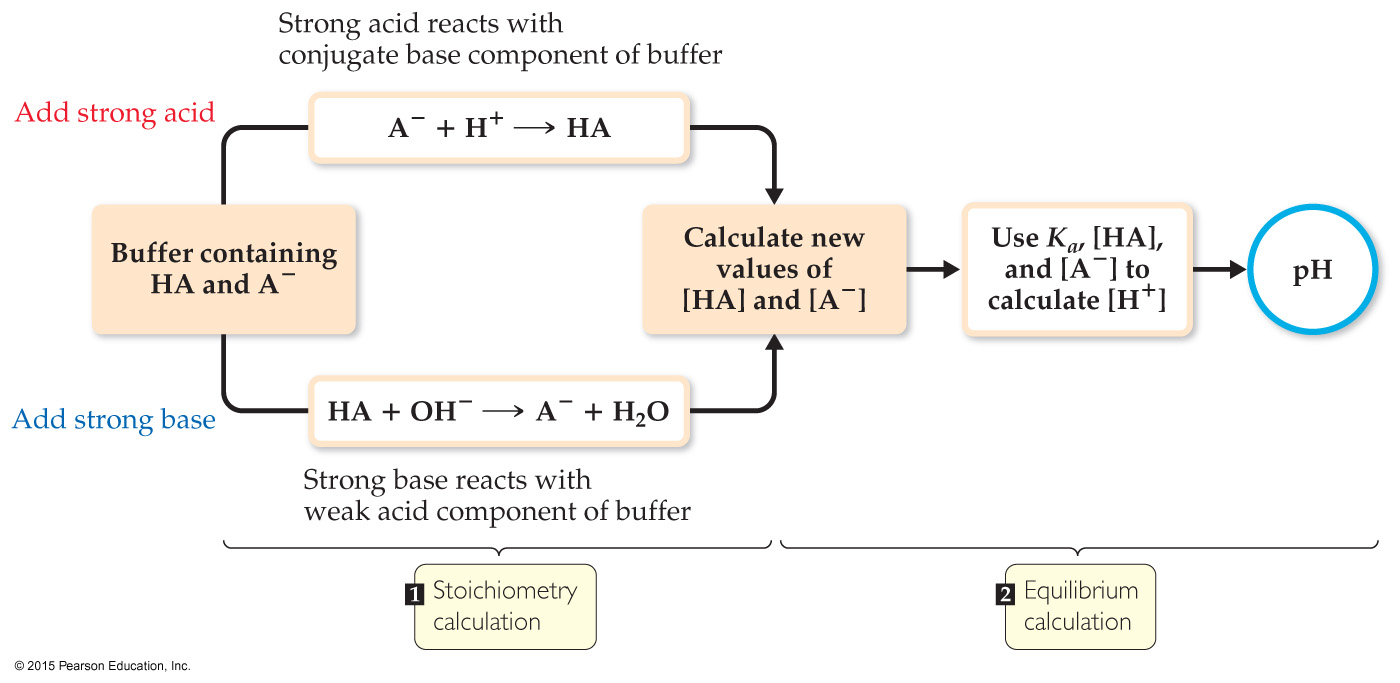 Example
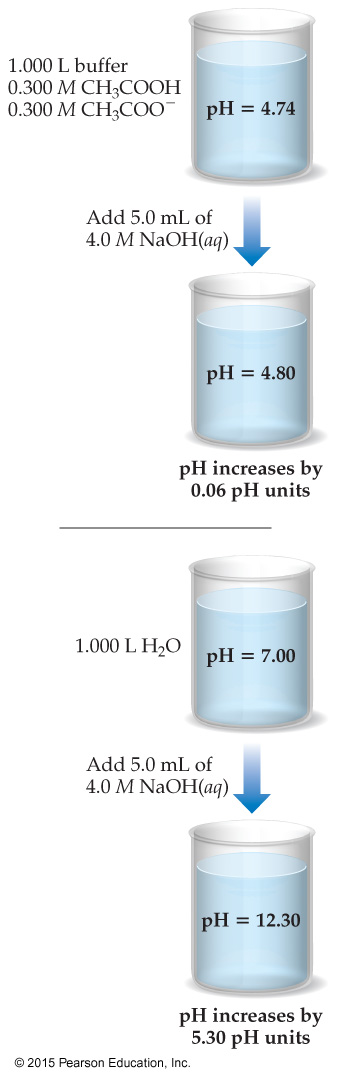 A buffer is made by adding 0.300 mol HC2H3O2 and 0.300 mol NaC2H3O2 to enough water to make 1.00 L of solution. Calculate the pH after 0.020 mol of NaOH is added.
Example (completed)
Use the Henderson–Hasselbalch equation:
	pH  =  pKa  +  log([A–]/[HA)
	Since this is a buffer, the volume for each concentration is the same, so the ratio of molarity can be calculated using a ratio of moles.
	pH = pKa + log (nHA/nA–)
	pH = 4.74 + log(0.320/0.280) = 4.80
Titration
In this technique, an acid (or base) solution of known concentration is slowly added to a base (or acid) solution of unknown concentration.
A pH meter or indicatorsare used to determine when the solution has reached the equivalence point: The amount of acid equals that of base.
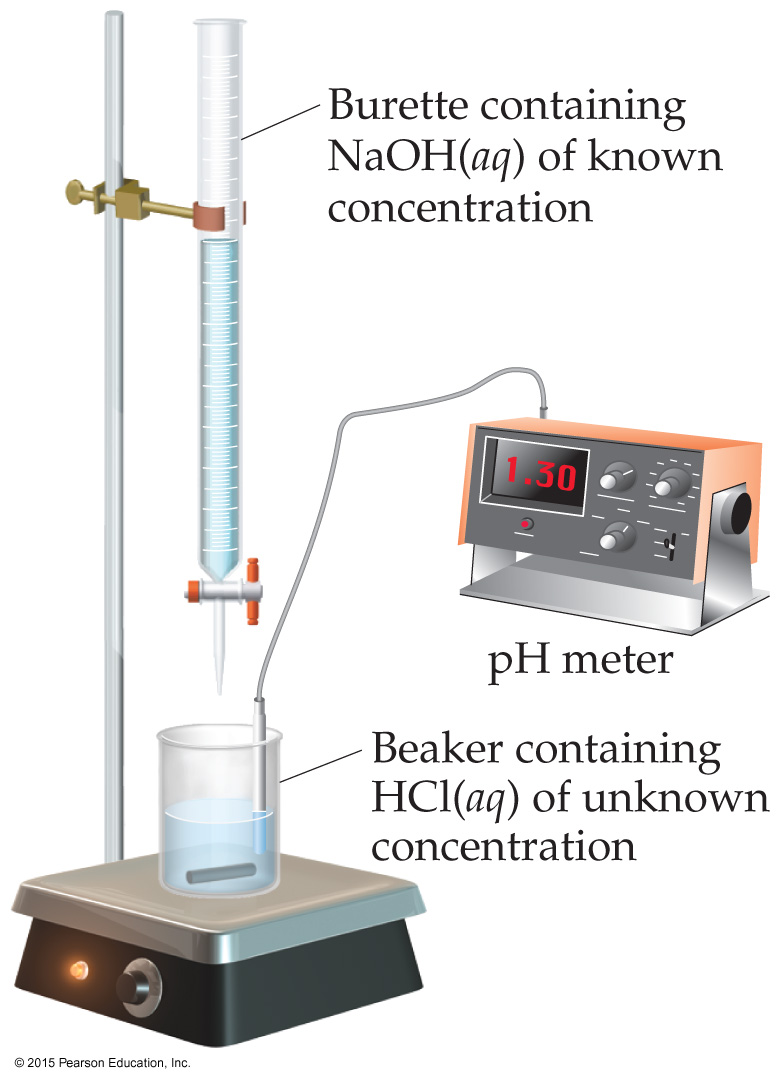 Titration of a Strong Acid with a Strong Base
From the start of the titration to near the equivalence point, the pH goes up slowly.
Just before (and after) the equivalence point, the pH rises rapidly.
At the equivalence point, pH = 7.
As more base is added, the pH again levels off.
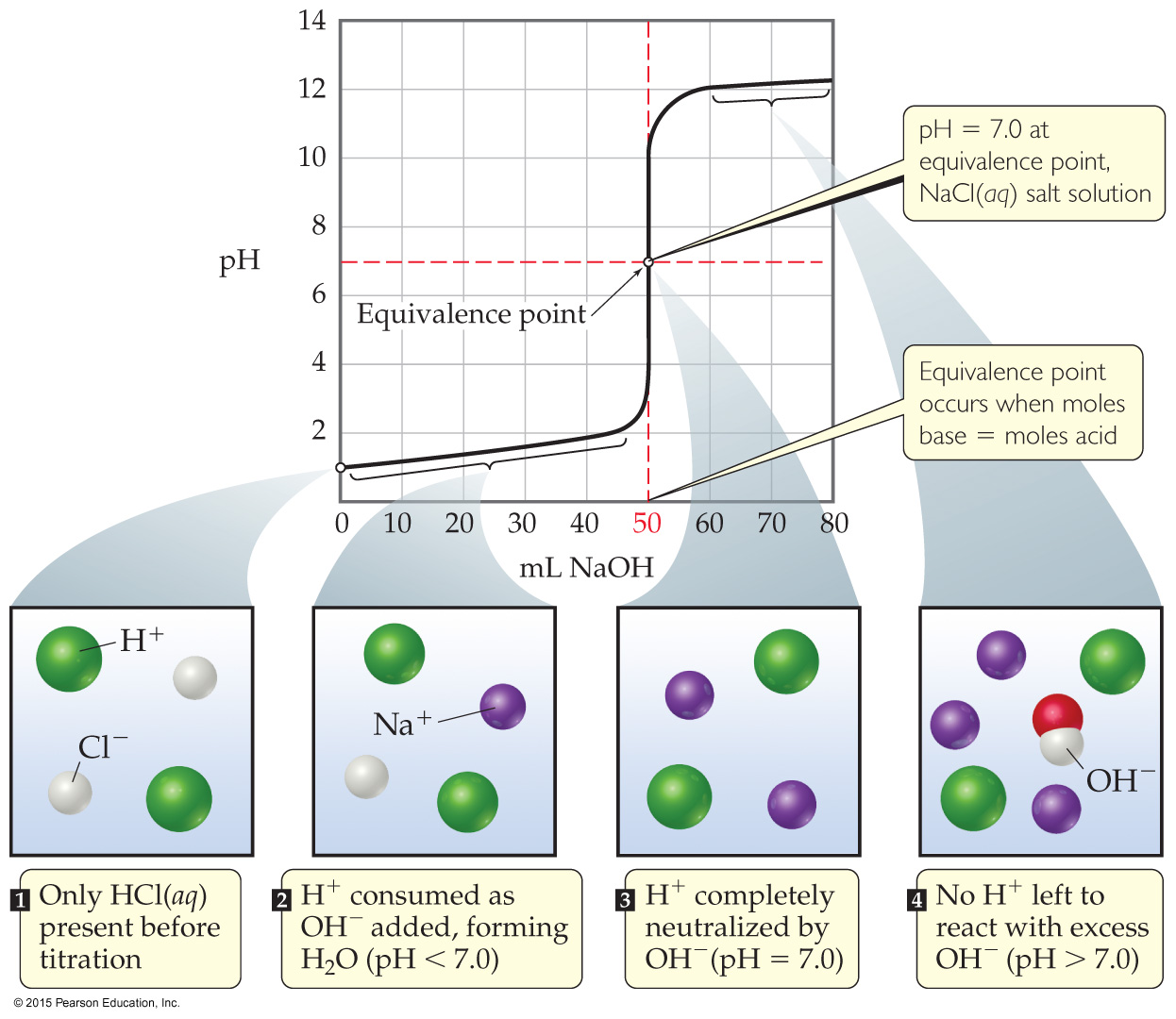 Titration of a Strong Base with a Strong Acid
It looks like you “flipped over” the strong acid being titrated by a strong base.
Start with a high pH (basic solution); the pH = 7 at the equivalence point; low pH to end.
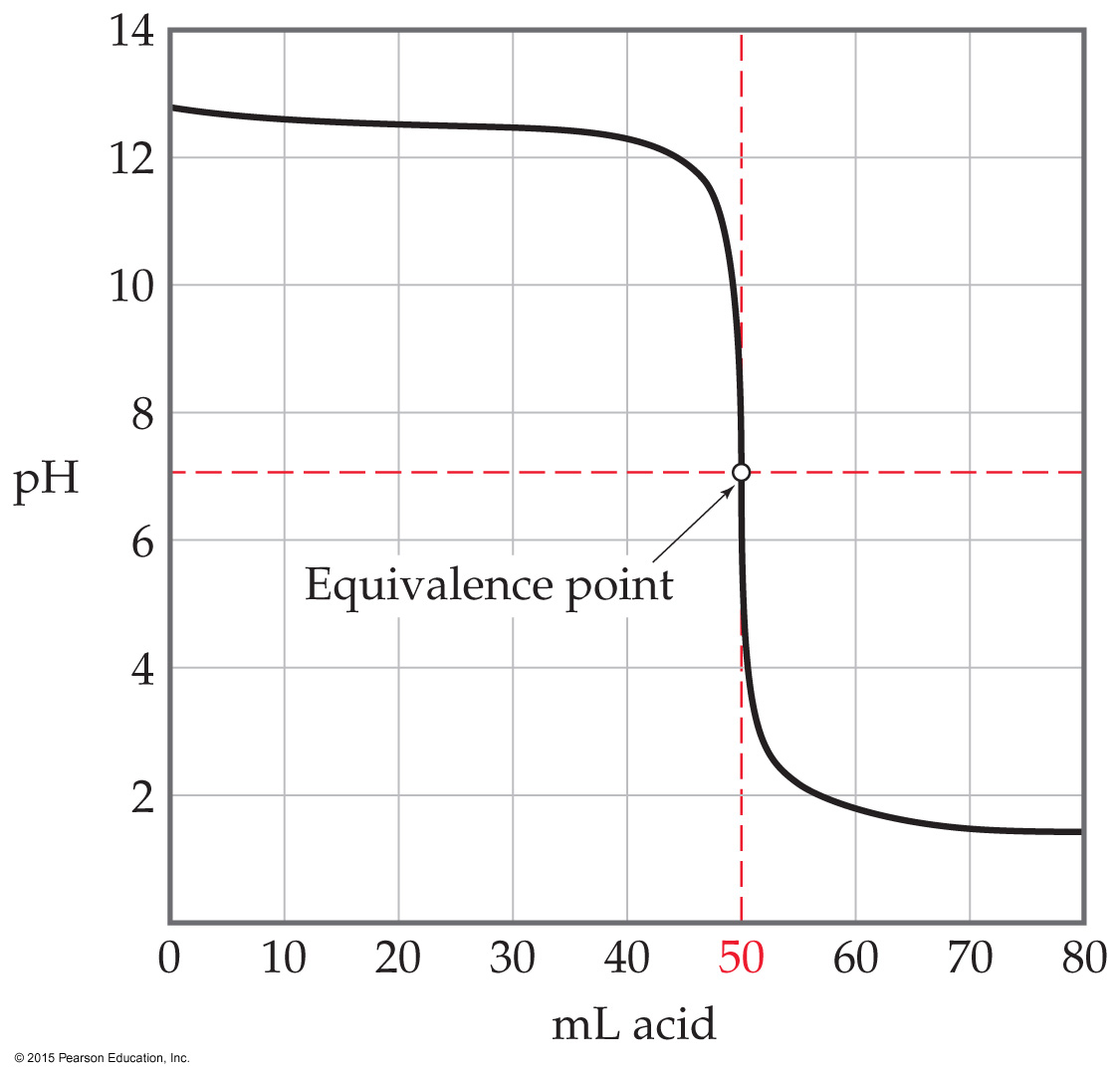 Titration of a Weak Acid with a Strong Base
Use Ka to find initial pH.
Find the pH in the “buffer region” using stoichiometry followed by the Henderson–Hasselbalch equation.
At the equivalence point the pH is >7. Use the conjugate base of the weak acid to determine the pH.
As more base is added, the pH levels off. This is exactly the same as for strong acids.
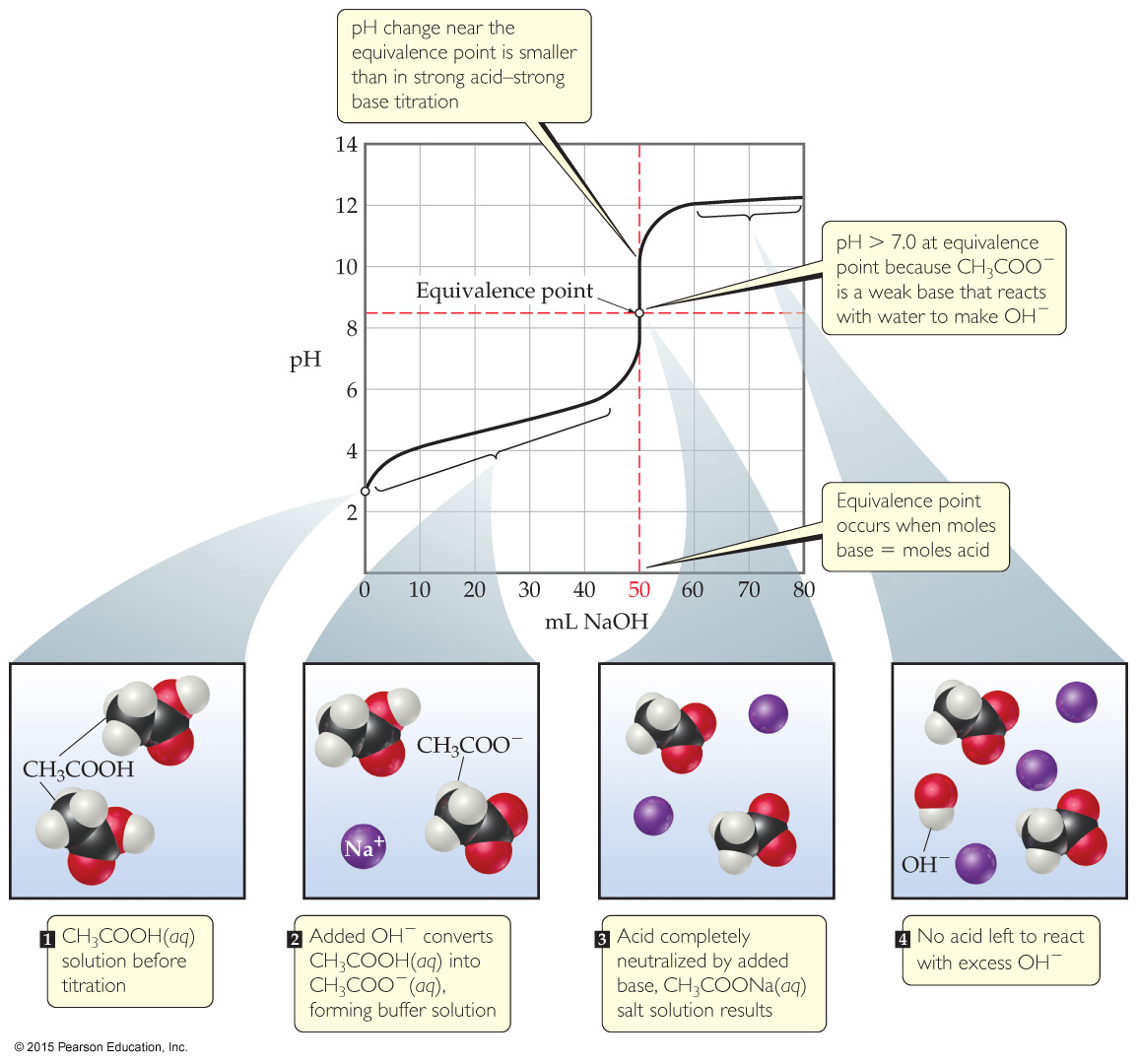 Ways That a Weak Acid Titration Differs from a Strong Acid Titration
A solution of weak acid has a higher initial pH than a strong acid.
The pH change near the equivalence point is smaller for a weak acid. (This is at least partly due to the buffer region.)
The pH at the equivalence point is greater than 7 for a weak acid.
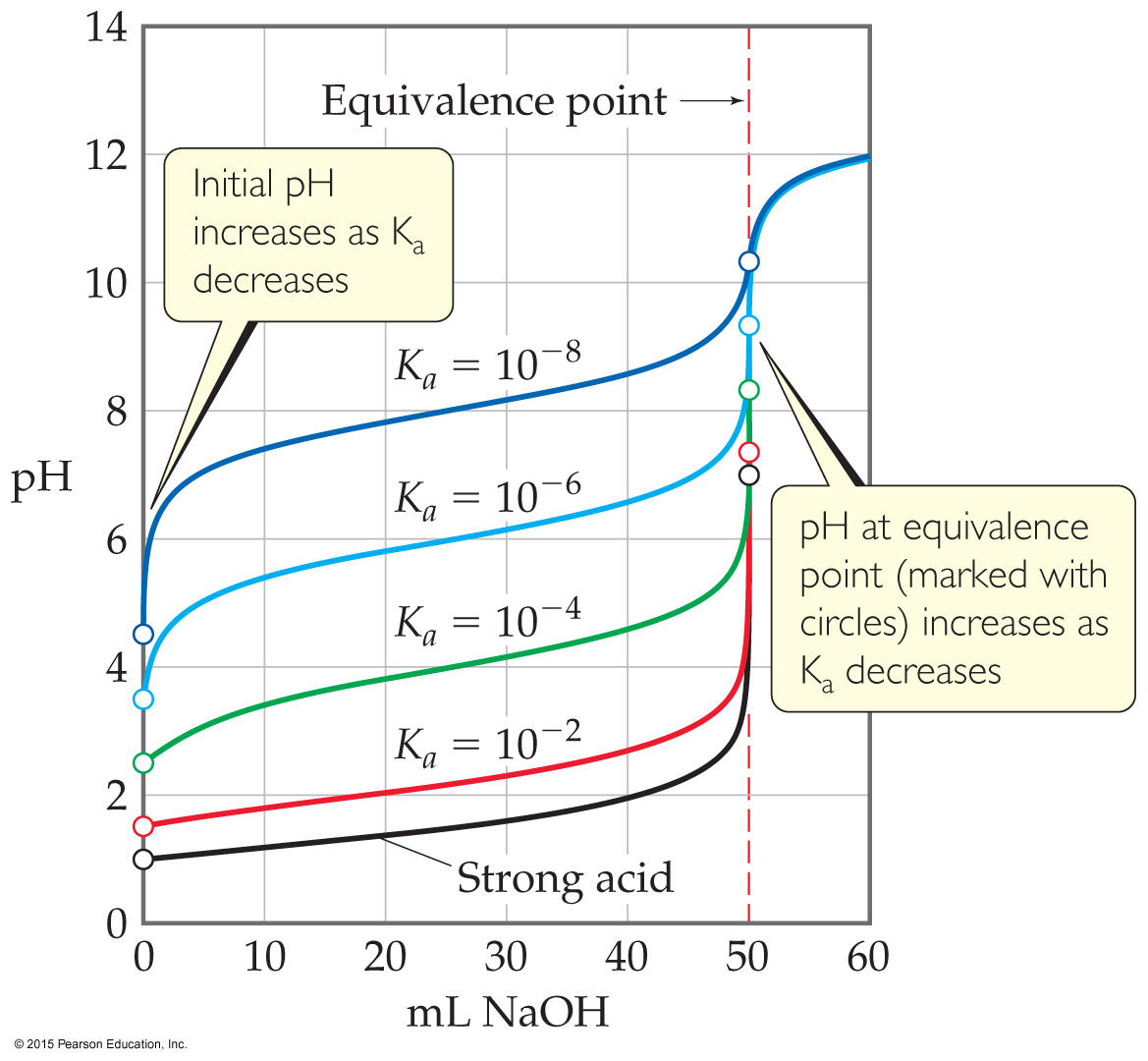 Use of Indicators
Indicators are weak acids that have a different color than their conjugate base form.
Each indicator has its own pH range over which it changes color.
An indicator can be used to find the equivalence point in a titration as long as it changes color in the small volume change region where the pH rapidly changes.
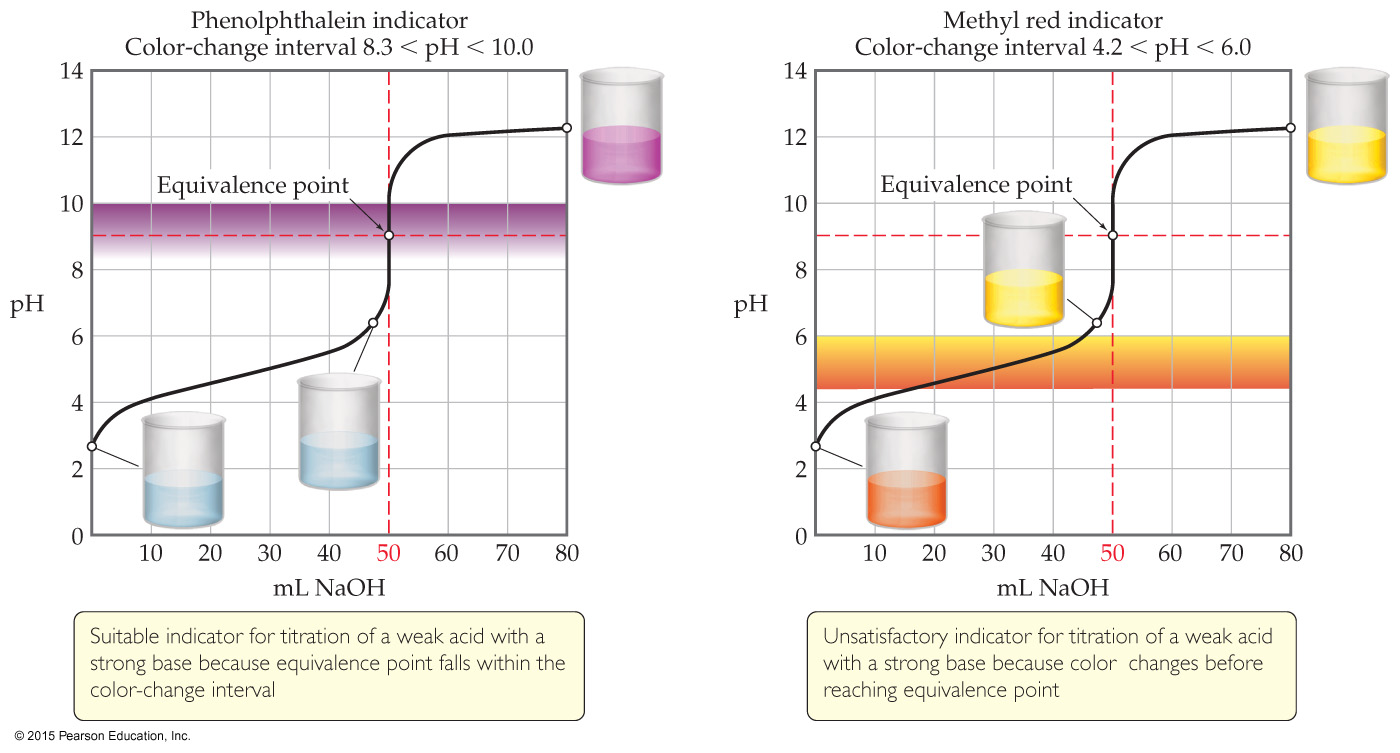 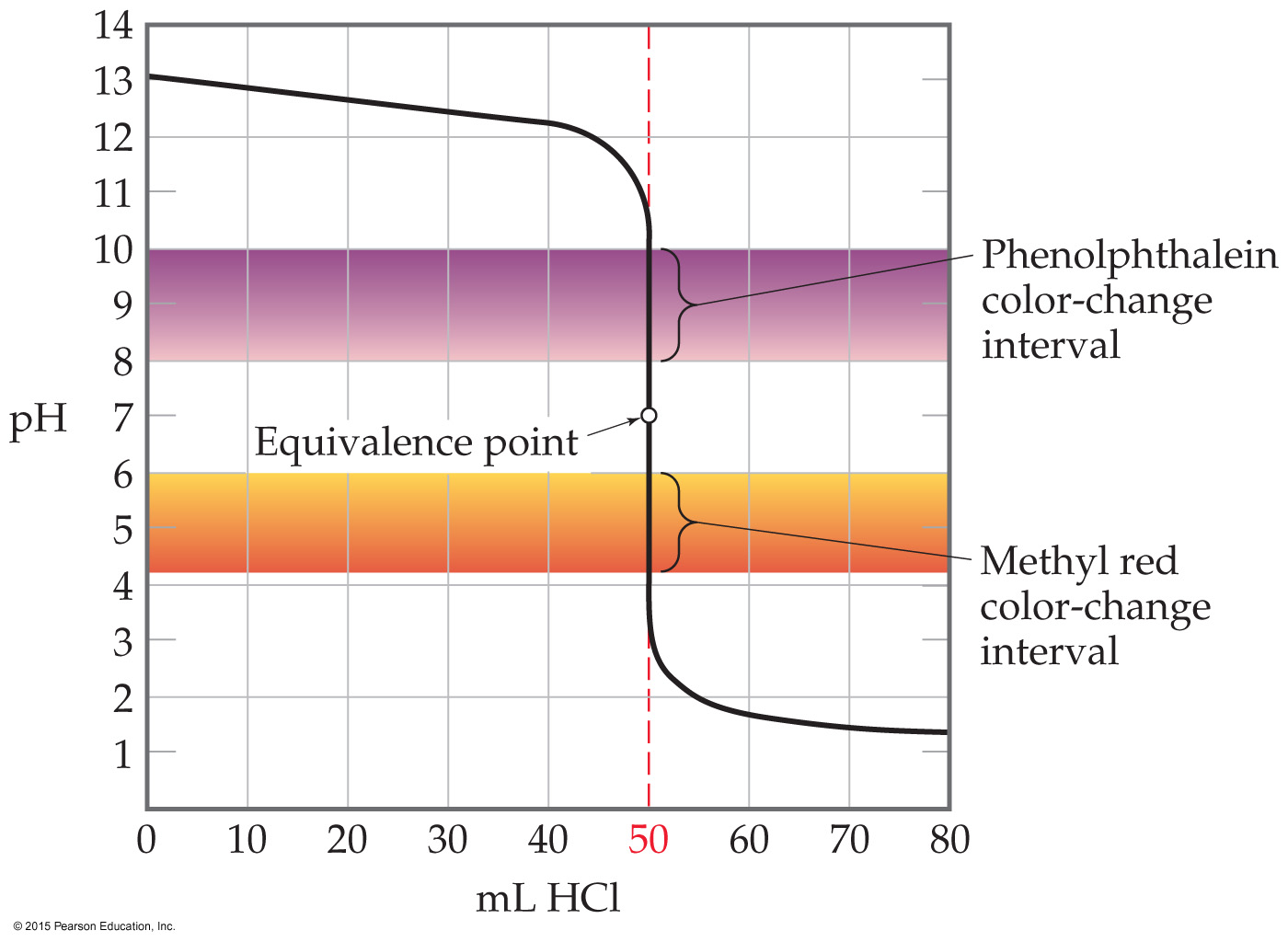 Indicator Choice Can Be Critical!
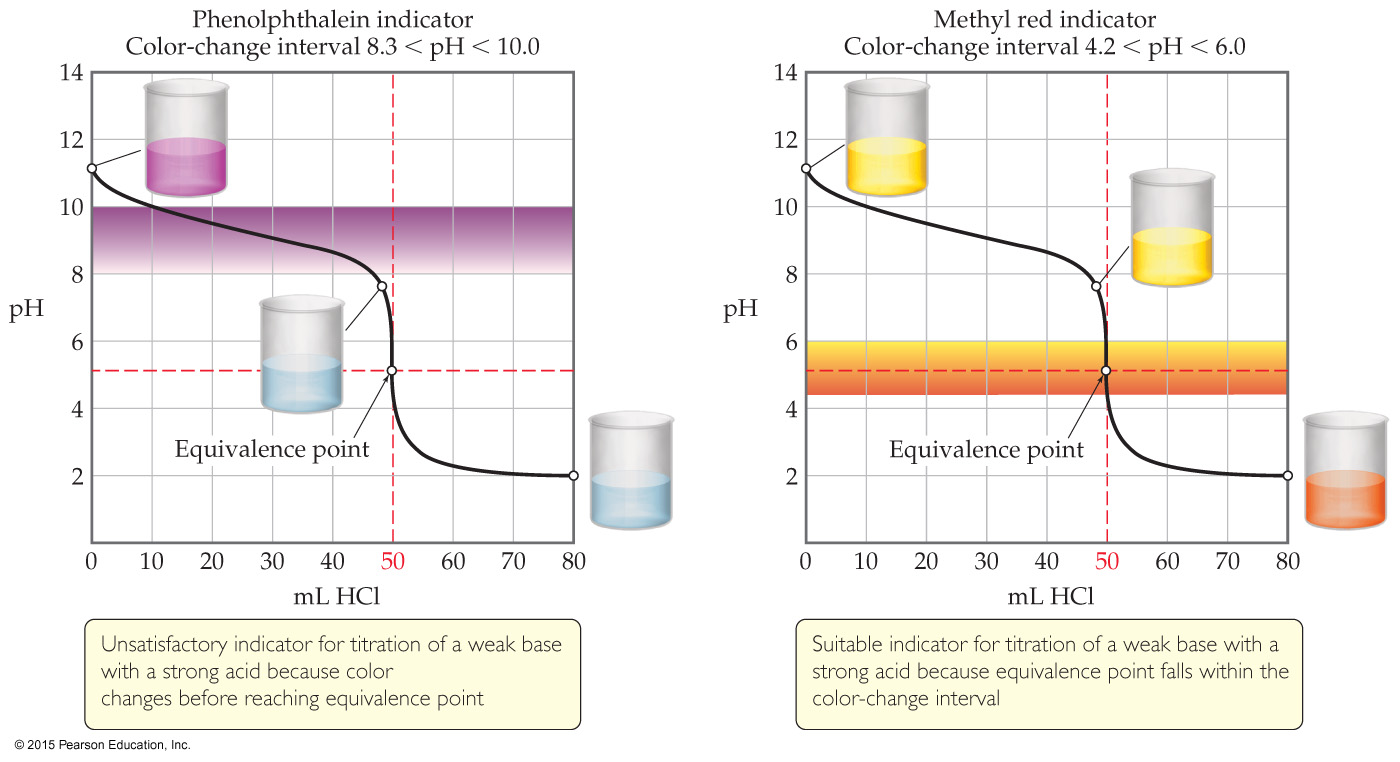 Titrations of Polyprotic Acids
When a polyprotic acid is titrated with a base, there is an equivalence point for each dissociation.
Using the Henderson–Hasselbalch equation, we can see that half way to each equivalence point gives us the pKa for that step.
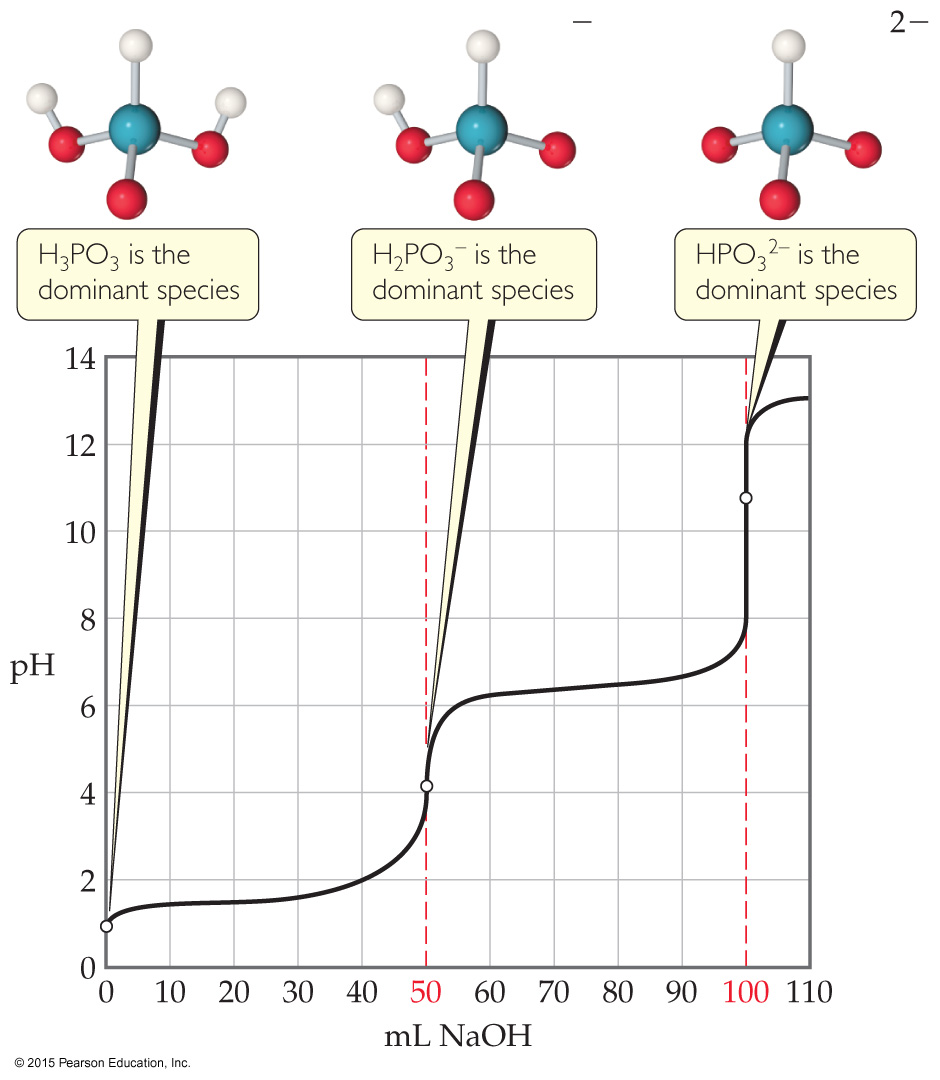 Solubility Equilibria
Because ionic compounds are strong electrolytes, they dissociate completely to the extent that they dissolve.
When an equilibrium equation is written, the solid is the reactant and the ions in solution are the products.
The equilibrium constant expression is called the solubility-product constant. It is represented as Ksp.
Solubility Product
For example:
	BaSO4(s) ⇌ Ba2+(aq) + SO42–(aq)
The equilibrium constant expression is 
Ksp = [Ba2+][SO42]
Another example:
Ba3(PO4)2(s) ⇌ 3 Ba2+(aq) + 2 PO43–(aq)
The equilibrium constant expression is 
Ksp = [Ba2+]3[PO43]2
Solubility vs. Solubility Product
Ksp is not the same as solubility.
Solubility is the quantity of a substance that dissolves to form a  saturated solution
Common units for solubility:
Grams per liter (g/L)
Moles per liter (mol/L)
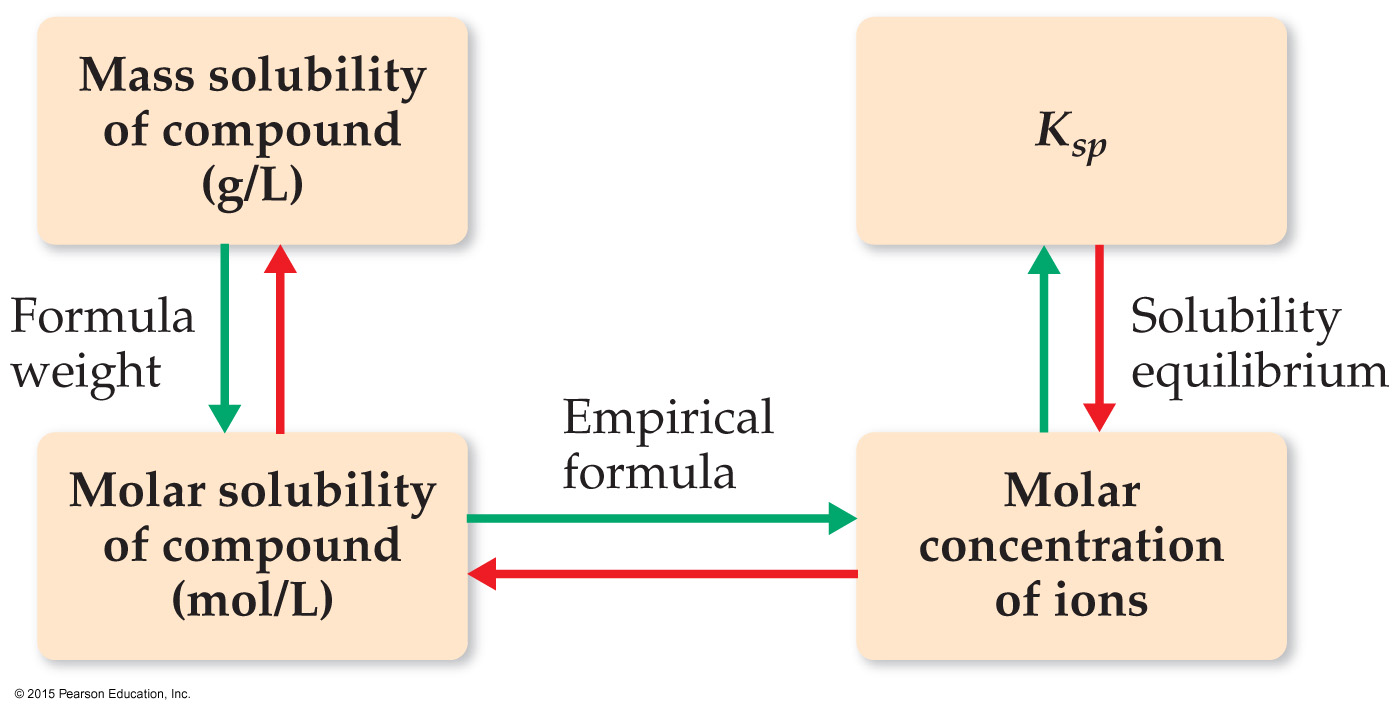 Calculating Solubility from Ksp
The Ksp for CaF2 is 3.9 × 10–11 at 25 °C. What is its molar solubility?
Follow the same format as before:
CaF2(s) ⇌ Ca2+(aq) + 2 F–(aq)
 Ksp = [Ca2+][F–]2 = 3.9 × 10–11
Example (completed)
Solve: Substitute the equilibrium concentration values from the table into the solubility-product equation:
	3.9 × 10–11 = (x) (2x)2 = 4x3
	x = 2.1 × 10–4 M
	(If you want the answer in g/L, multiply by molar mass; this would give 0.016 g/L.)
Factors Affecting Solubility
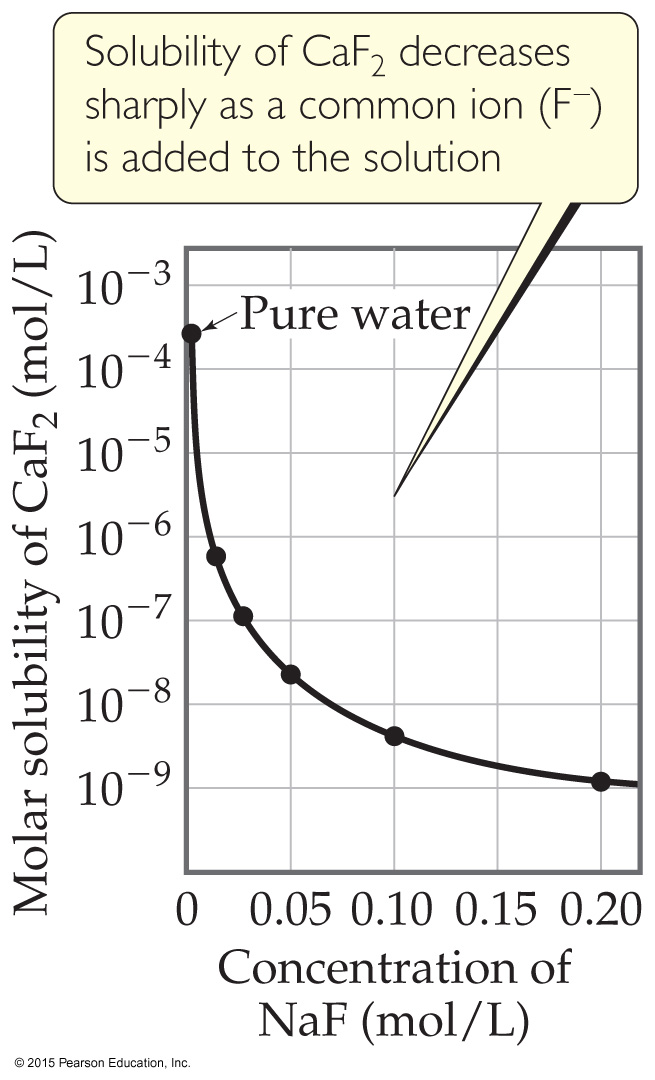 The Common-Ion Effect
If one of the ions in a solution equilibrium is already dissolved in the solution, the solubility of the salt will decrease.
If either calcium ions or fluoride ions are present, then calcium fluoride will be less soluble.
Calculating Solubility with a Common Ion
What is the molar solubility of CaF2 in        0.010 M Ca(NO3)2?
Follow the same format as before:
CaF2(s)  ⇌ Ca2+(aq) + 2 F–(aq)
2) Ksp = [Ca2+][F–]2 = 3.9 × 10–11
3)
Example (completed)
Solve: Substitute the equilibrium concentration values from the table into the solubility-product equation:
	3.9 × 10–11 = (0.010 + x)(2x)2 
	(We assume that x << 0.010, so that 0.010 + x = 0.010!)
	3.9 × 10–11 = (0.010)(2x)2 
	x = 3.1 × 10–5 M
Factors Affecting Solubility
pH: If a substance has a basic anion, it will be more soluble in an acidic solution.
Remember that buffers control pH. When a buffer is used, there is no change in concentration of hydroxide ion!
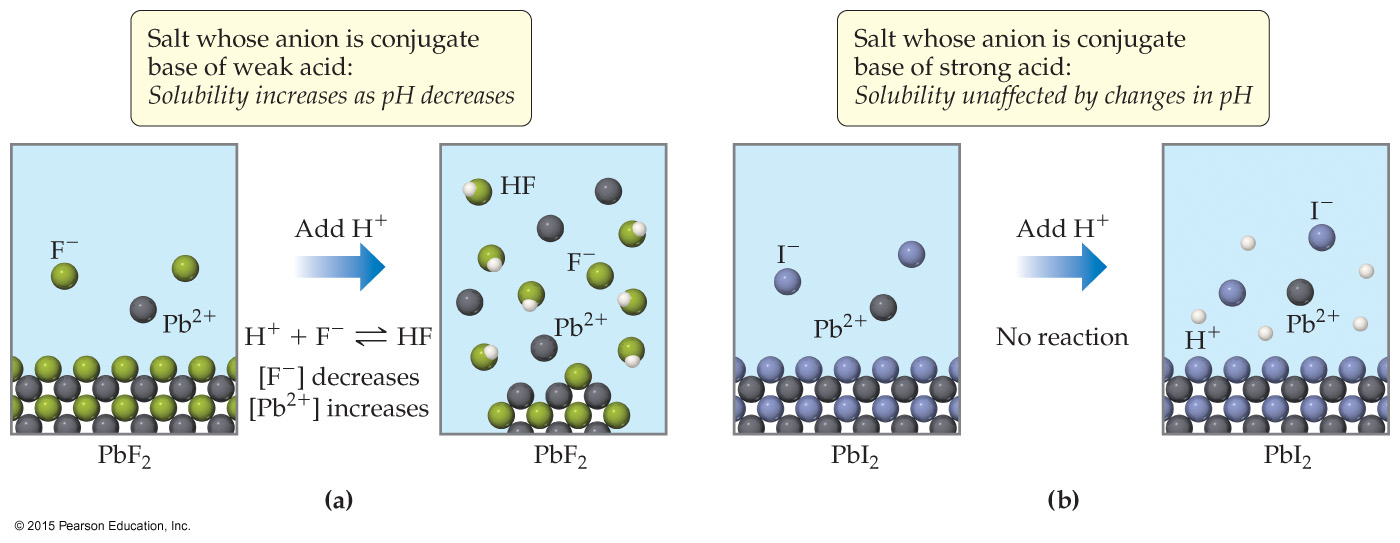 Complex Ion Formation
Metal ions can act as Lewis acids and form complex ions with Lewis bases in the solvent.
The formation of these complex ions increases the solubility of these salts.
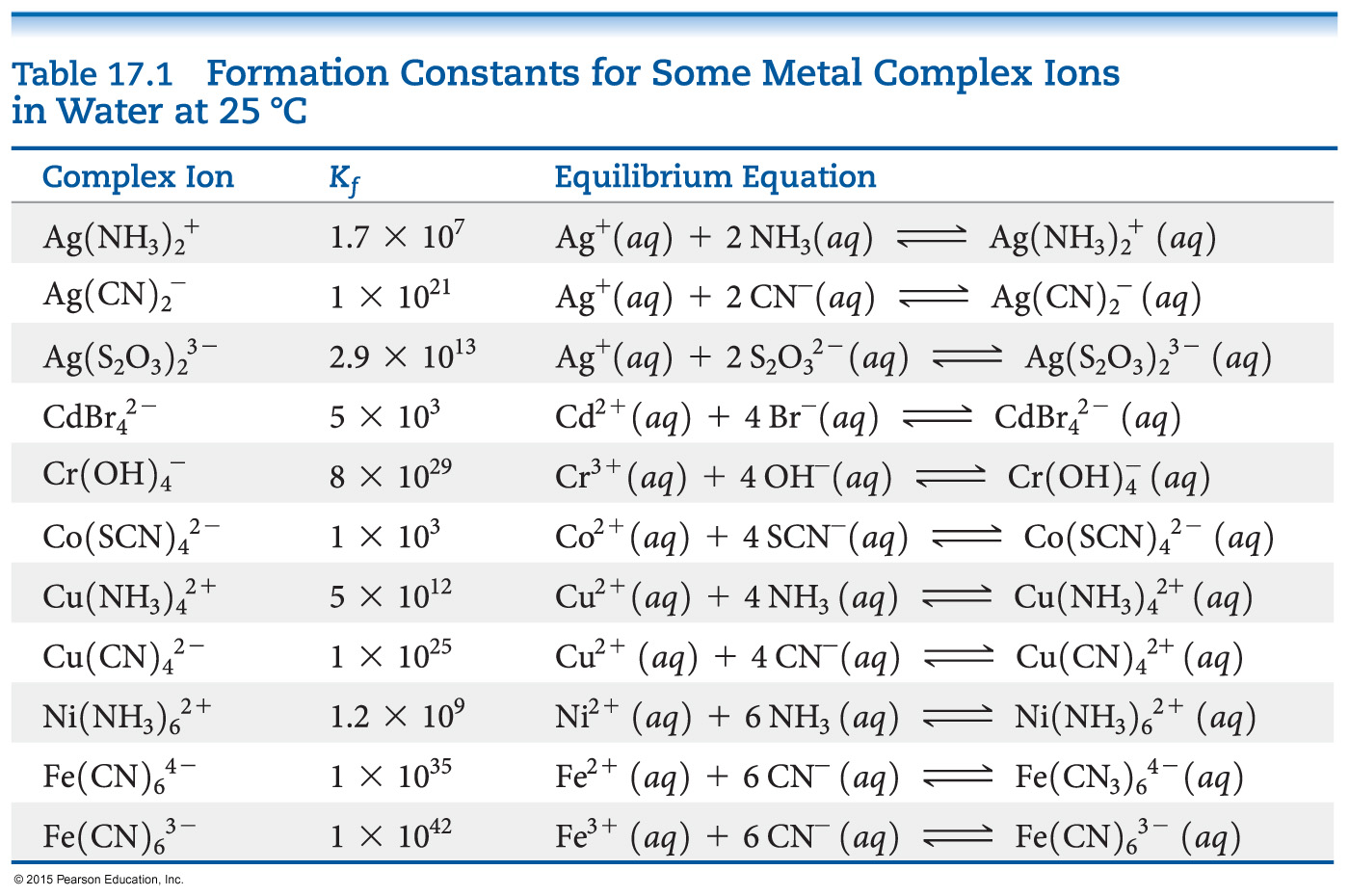 How Complex Ion Formation Affects Solubility
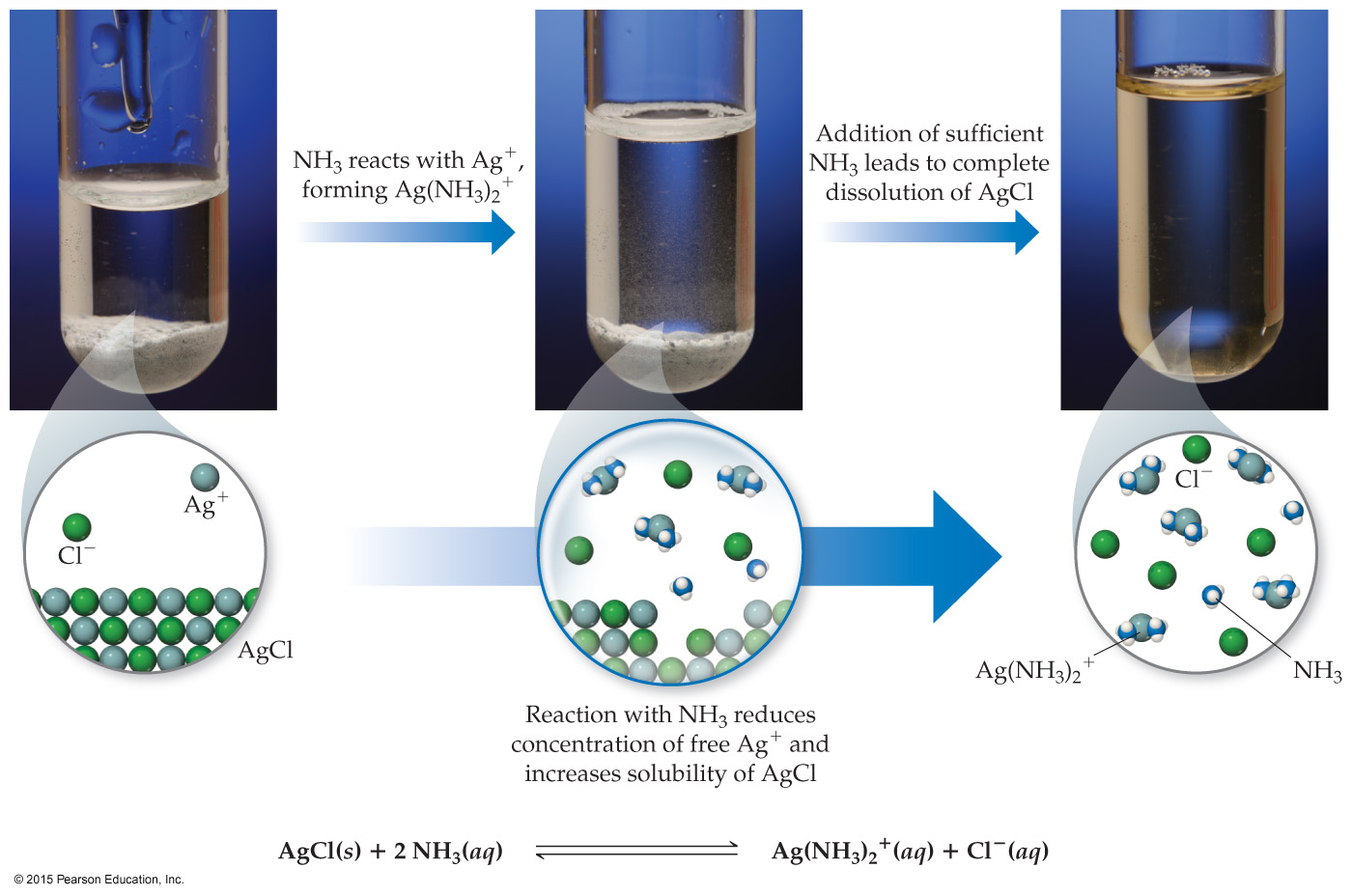 Silver chloride is insoluble. It has a Ksp of 1.6 × 10–10.
In the presence of NH3, the solubility greatly increases because Ag+ will form complex ions with NH3.
Amphoterism and Solubility
Amphoteric oxides and hydroxides are soluble in strong acids or base, because they can act either as acids or bases.
Examples are oxides and hydroxides of Al3+, Cr3+, Zn2+, and Sn2+.
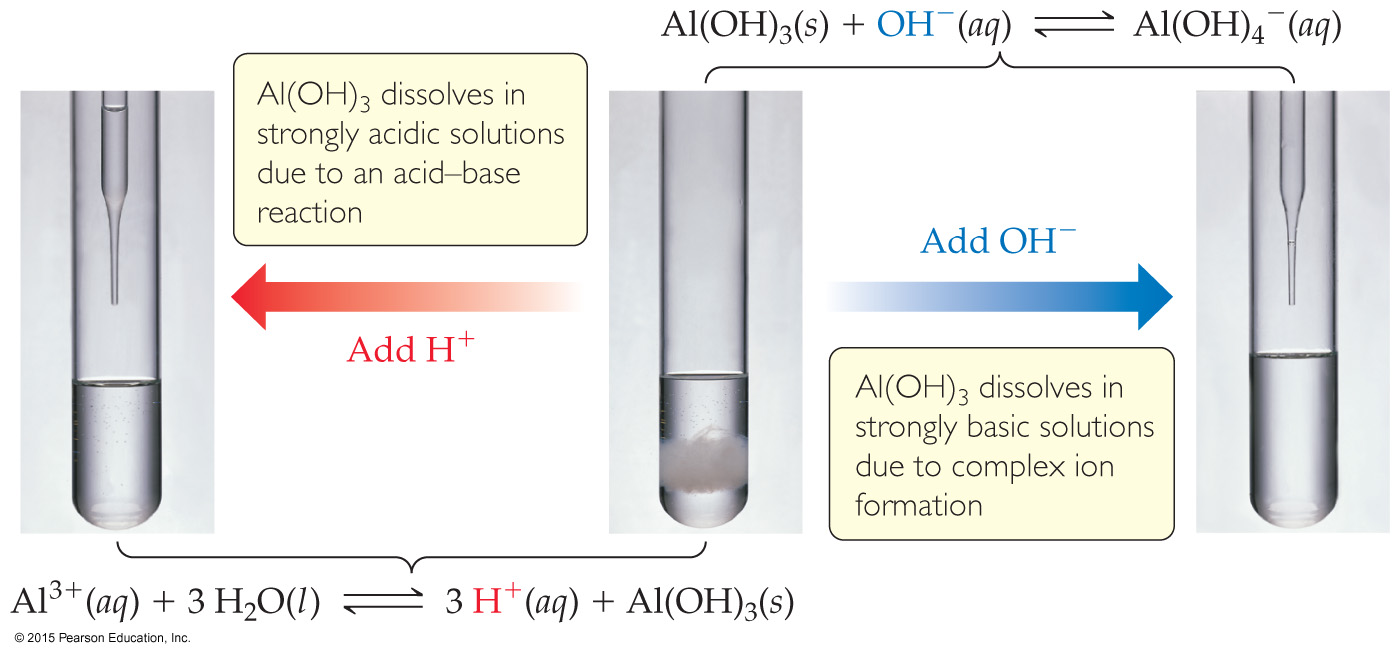 Will a Precipitate Form?
To decide, we calculate the reaction quotient, Q, and compare it to the solubility product constant, Ksp.
If Q = Ksp, the system is at equilibrium and the solution is saturated.
If Q < Ksp, more solid can dissolve, so no precipitate forms.
If Q > Ksp, a precipitate will form.
Selective Precipitation of Ions
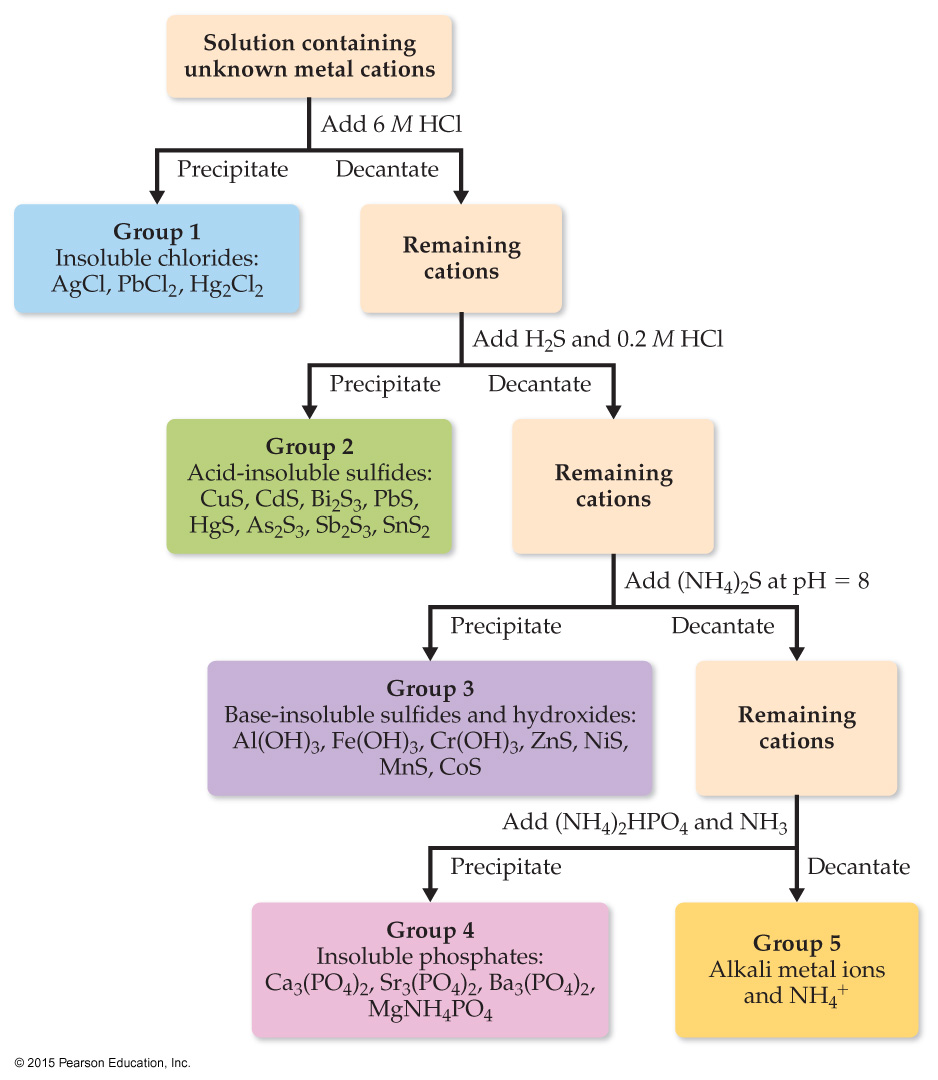 One can use differences in solubilities of salts to separate ions in a mixture. This has been used for qualitative analysis of the presence of ions in a solution.